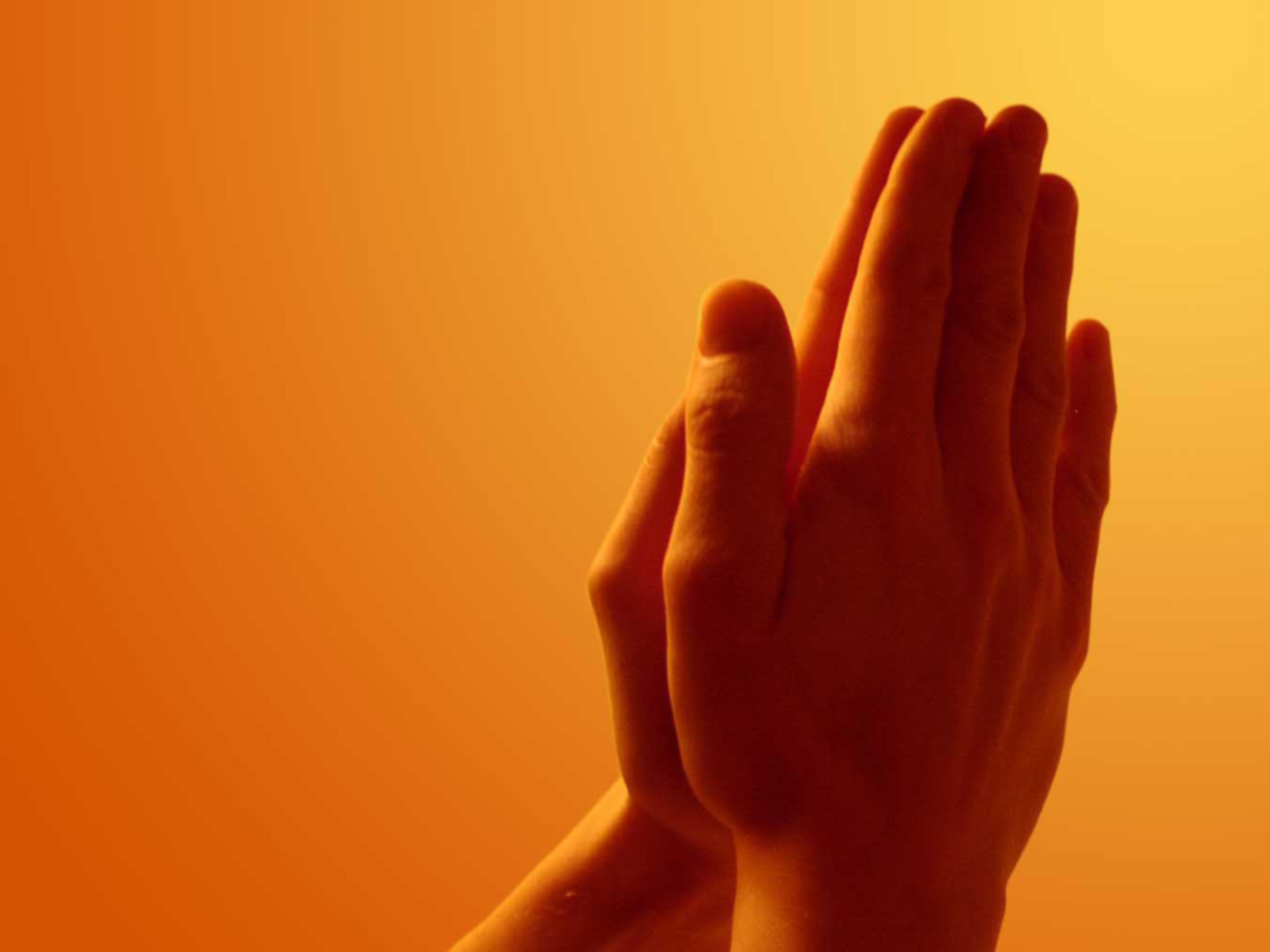 Amen
Bernard Sexton
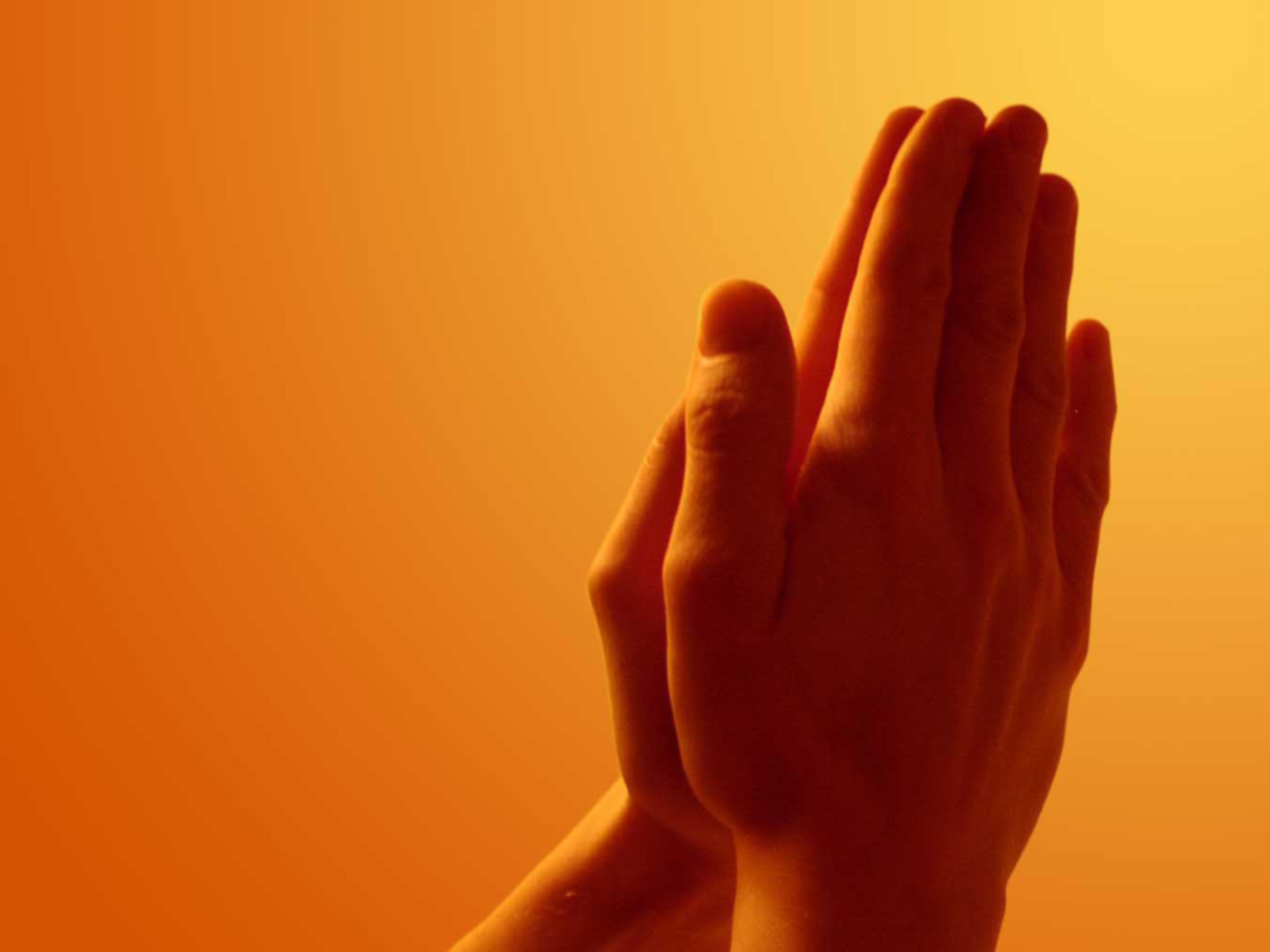 Through him, and with him and in him, O God almighty Father, 
in the unity of the Holy Spirit,
all glory and honour is yours, 
forever and ever.
Amen, Amen, Amen.